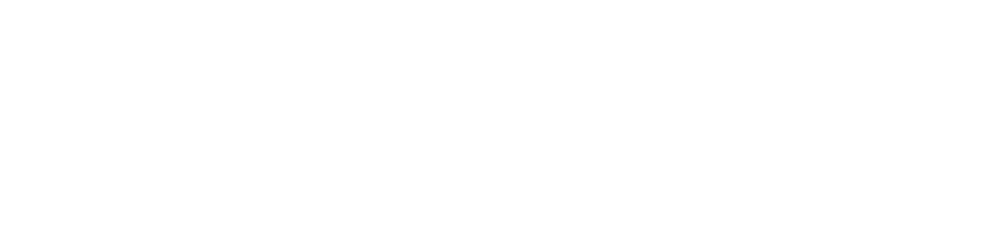 Sunday School
Matthew 3
Joshua Tapp
True Words Baptist Church – 1377 S. 20th St. Louisville, KY – TrueWordsBaptist.org
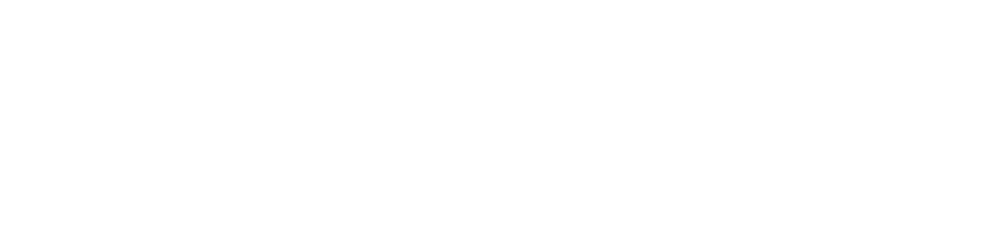 Title of the Lesson:
Fruits Meet
For Repentance
True Words Baptist Church – 1377 S. 20th St. Louisville, KY – TrueWordsBaptist.org
Matthew 3:5-6  Then went out to him Jerusalem, and all Judaea, and all the region round about Jordan,  6 And were baptized of him in Jordan, confessing their sins.
Matthew 3:7-9  But when he saw many of the Pharisees and Sadducees come to his baptism, he said unto them, O generation of vipers, who hath warned you to flee from the wrath to come?  8 Bring forth therefore fruits meet for repentance:  9 And think not to say within yourselves, We have Abraham to our father: for I say unto you, that God is able of these stones to raise up children unto Abraham.
Matthew 11:11  Verily I say unto you, Among them that are born of women there hath not risen a greater than John the Baptist: notwithstanding he that is least in the kingdom of heaven is greater than he.
Matthew 3:7-9  But when he saw many of the Pharisees and Sadducees come to his baptism, he said unto them, O generation of vipers, who hath warned you to flee from the wrath to come?  8 Bring forth therefore fruits meet for repentance:  9 And think not to say within yourselves, We have Abraham to our father: for I say unto you, that God is able of these stones to raise up children unto Abraham.
Luke 16:19-21  There was a certain rich man, which was clothed in purple and fine linen, and fared sumptuously every day:  20 And there was a certain beggar named Lazarus, which was laid at his gate, full of sores,  21 And desiring to be fed with the crumbs which fell from the rich man's table: moreover the dogs came and licked his sores.
Luke 16:22  And it came to pass, that the beggar died, and was carried by the angels into Abraham's bosom: the rich man also died, and was buried;
Luke 16:23-24  And in hell he lift up his eyes, being in torments, and seeth Abraham afar off, and Lazarus in his bosom.  24 And he cried and said, Father Abraham, have mercy on me, and send Lazarus, that he may dip the tip of his finger in water, and cool my tongue; for I am tormented in this flame.
Luke 16:25  But Abraham said, Son, remember that thou in thy lifetime receivedst thy good things, and likewise Lazarus evil things: but now he is comforted, and thou art tormented.
Matthew 3:7-9  But when he saw many of the Pharisees and Sadducees come to his baptism, he said unto them, O generation of vipers, who hath warned you to flee from the wrath to come?  8 Bring forth therefore fruits meet for repentance:  9 And think not to say within yourselves, We have Abraham to our father: for I say unto you, that God is able of these stones to raise up children unto Abraham.
Romans 10:9-10  That if thou shalt confess with thy mouth the Lord Jesus, and shalt believe in thine heart that God hath raised him from the dead, thou shalt be saved.  10 For with the heart man believeth unto righteousness; and with the mouth confession is made unto salvation.
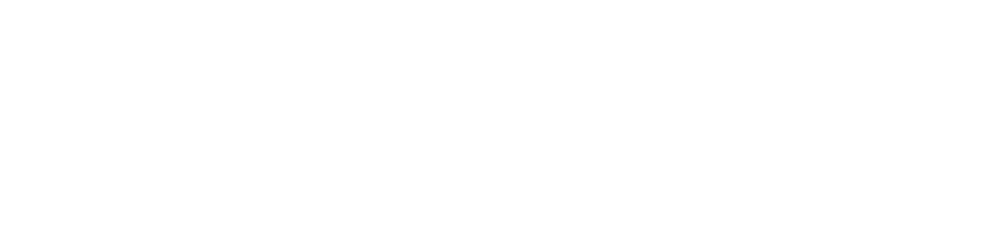 Visit Us:

TrueWordsBaptist.org
True Words Baptist Church – 1377 S. 20th St. Louisville, KY – TrueWordsBaptist.org